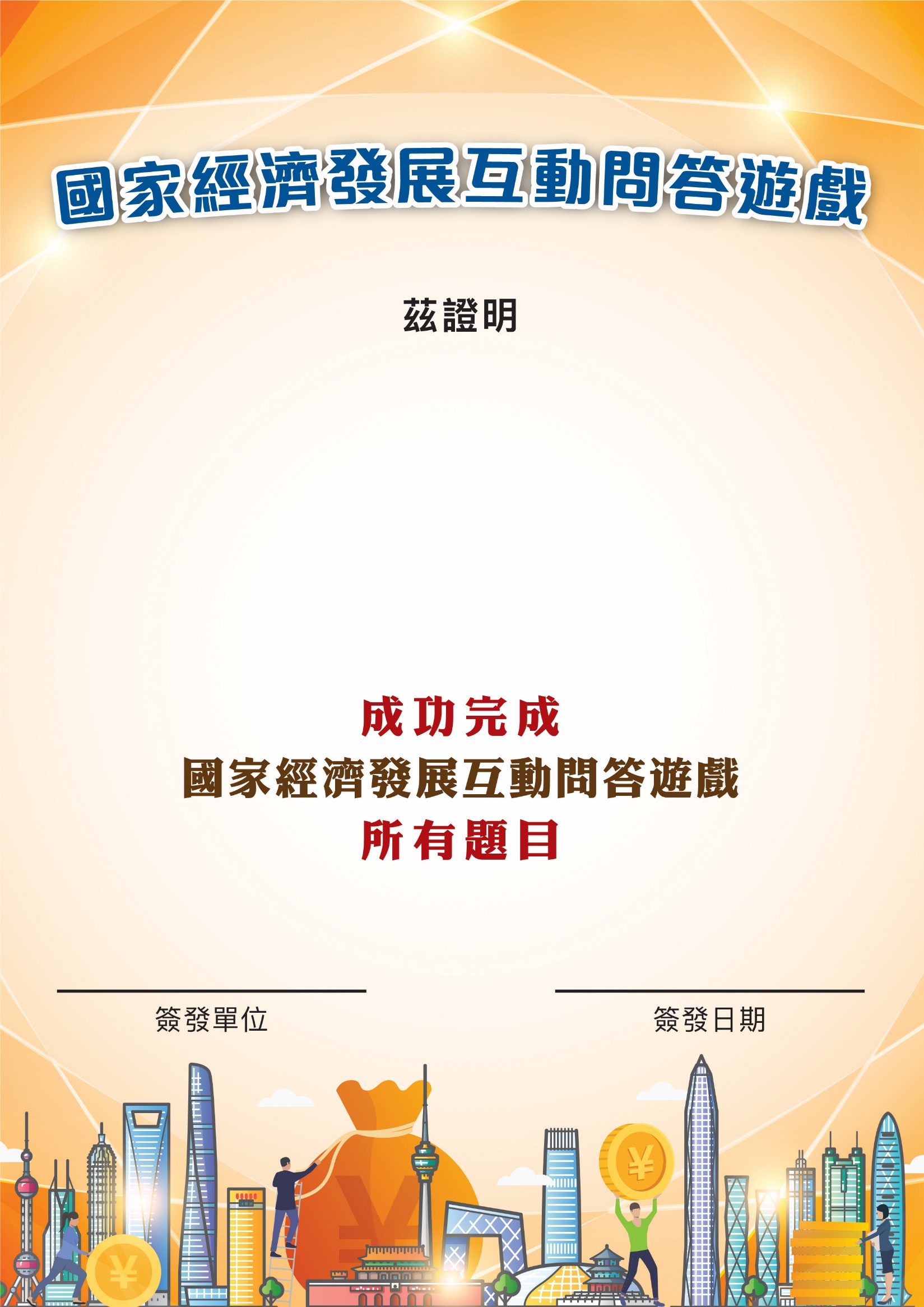 [班級]
[學生姓名]
甲乙丙中學
2023年X月XX日